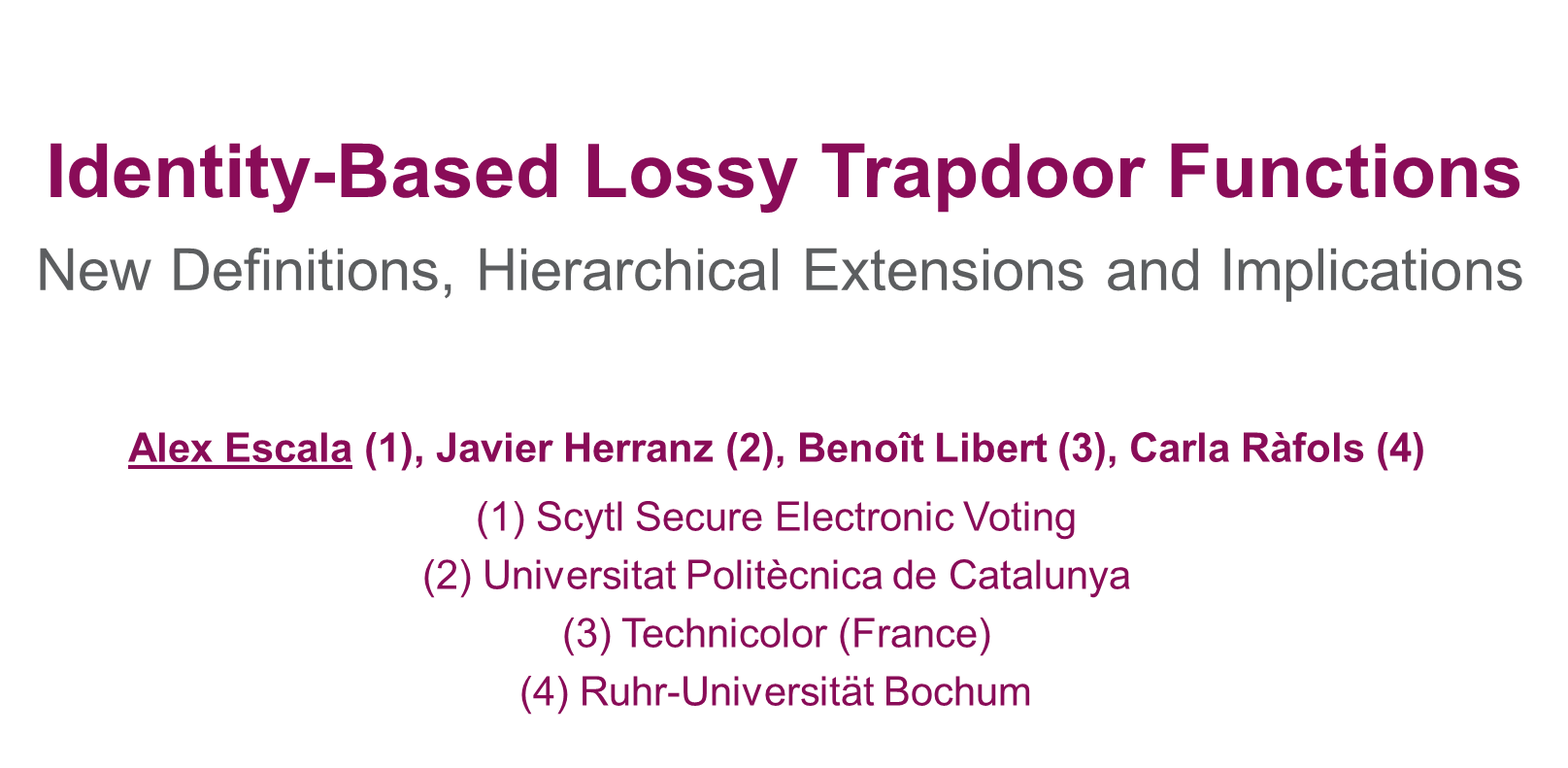 Lossy Trapdoor Functions
Definition and applications
2
Lossy Trapdoor Functions
Definition [PW08]
Invertible
Lossy
3
Lossy Trapdoor Functions
Implications
[BKPW12] What about the IB setting?
4
Lossy Trapdoor Functions
Constructing a primitive
Setup
Encrypt
Decrypt
Gen
Evalpk
Invert
Game 1
Secure!
IND
Setup
Encrypt
Decrypt?
Gen’
Evalpk’
Game 2
C hides M!
5
Identity-Based Lossy Trapdoor Function[BKPW12]
Working towards a definition
6
Identity-Based Lossy Trapdoor Functions
IBE - Functionality
Constructed with an IB-LTDF uses:
IBE [Sha84,BF01] consists of:
7
Identity-Based Lossy Trapdoor Functions
Functional requirements
Invertible
8
Identity-Based Lossy Trapdoor Functions
IBE – Security Game / Reduction
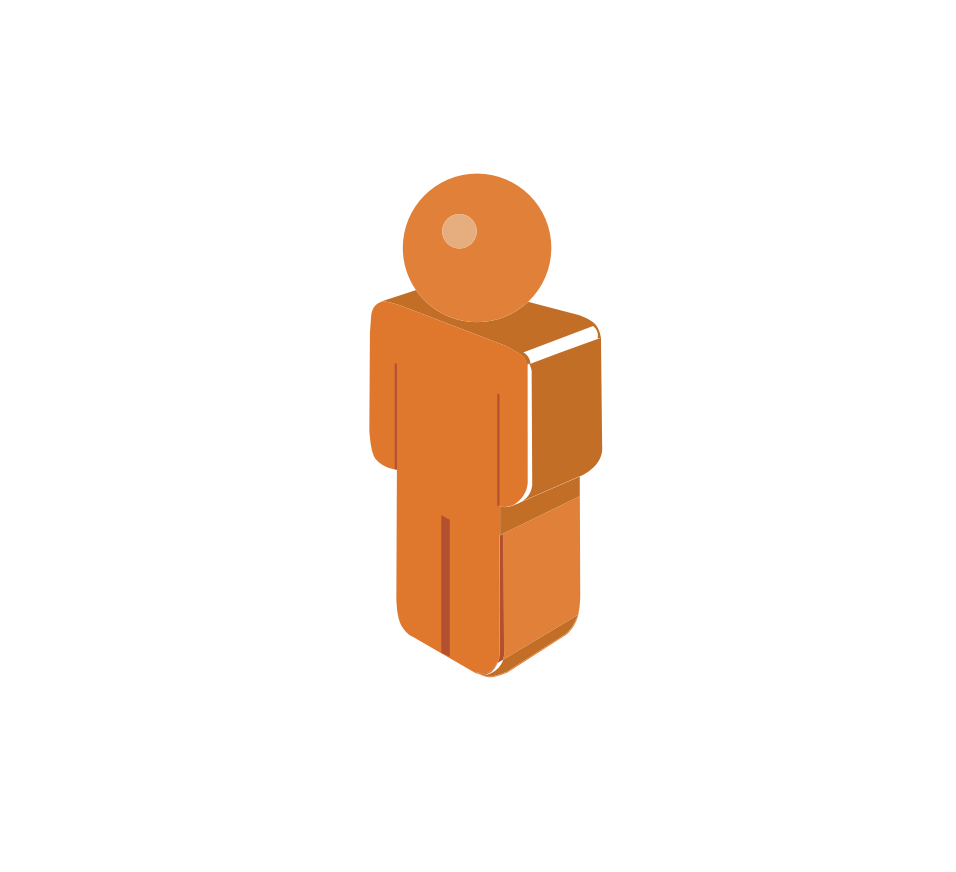 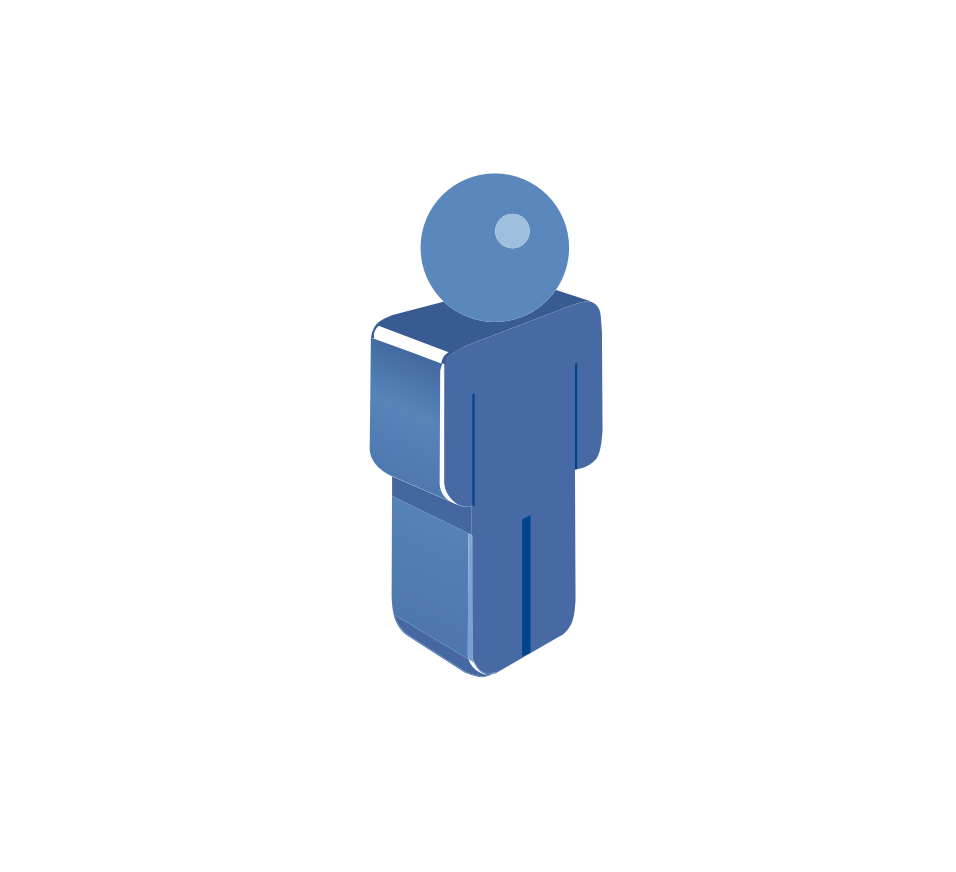 Using IB-LTDF
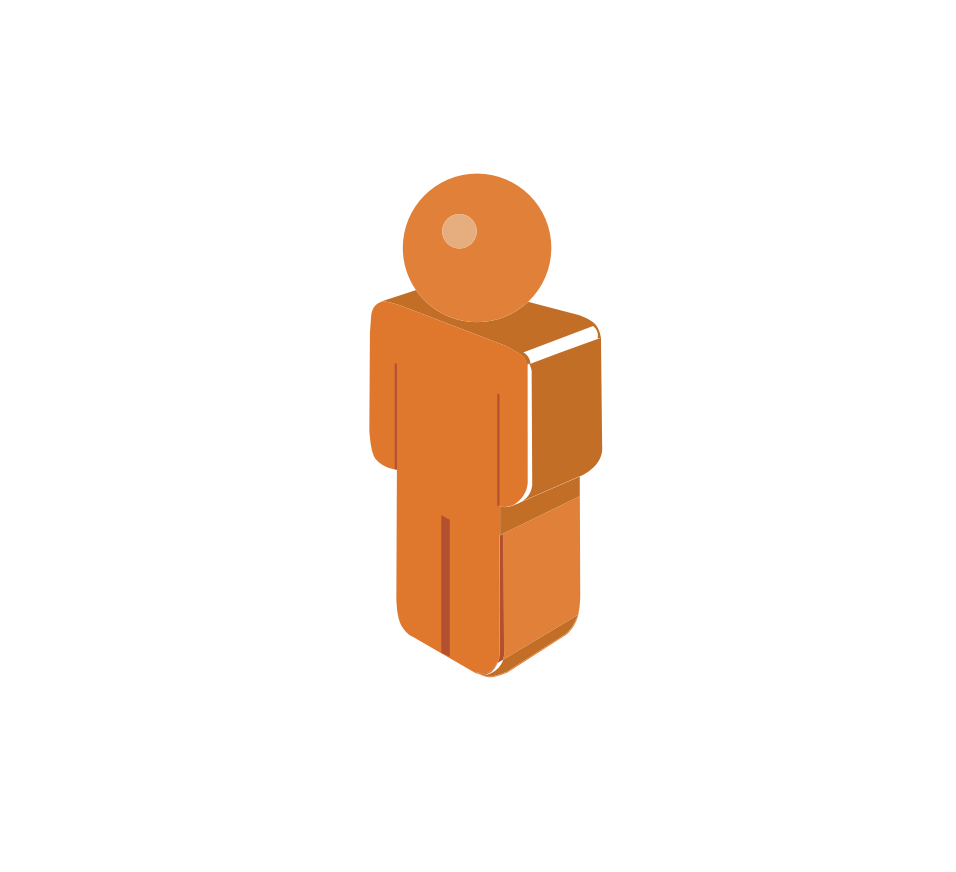 can try to invert            .
should be lossy
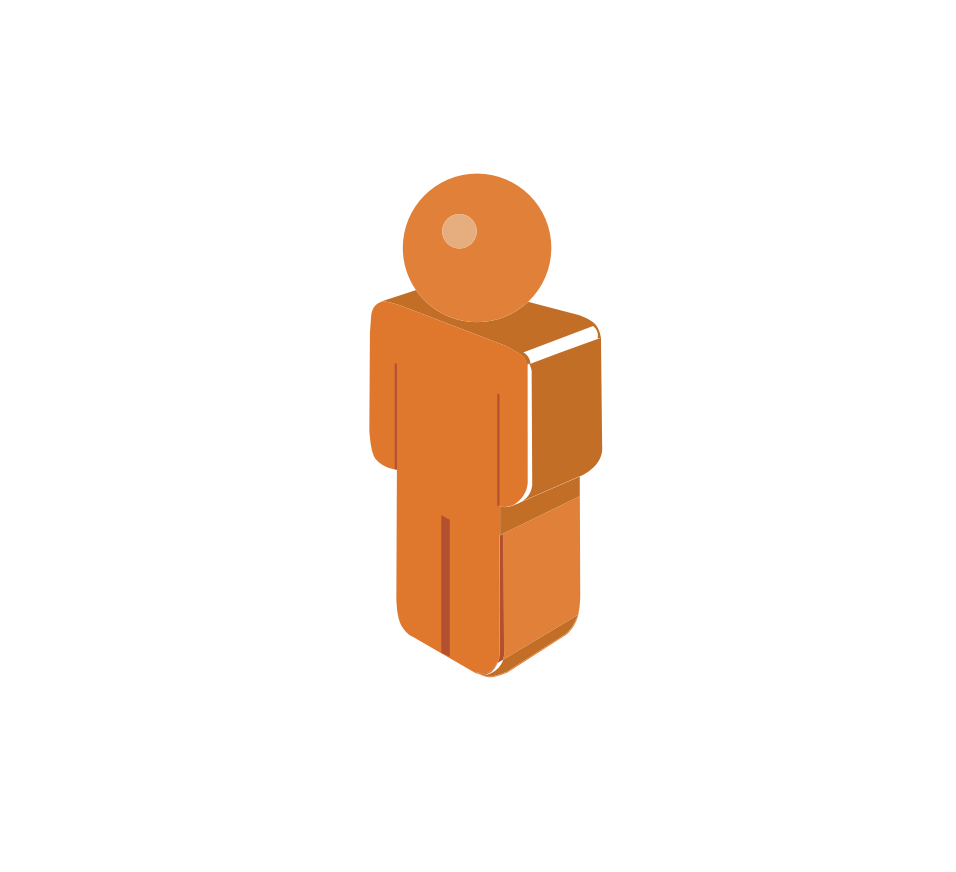 9
Identity-Based Lossy Trapdoor Functions
Towards defining sec. requirements
Invertible
Sec. Requirement?
Lossy
10
Identity-Based Lossy Trapdoor Functions
[BKPW12] limitations
11
Identity-Based Lossy Trapdoor Functions
[BKPW12] limitations
12
Identity-Based Lossy Trapdoor Function
New Definition and Hierarchical Extension
13
Identity-Based Lossy Trapdoor Functions
Our definition (I)
Lossy Experiment
Real Experiment
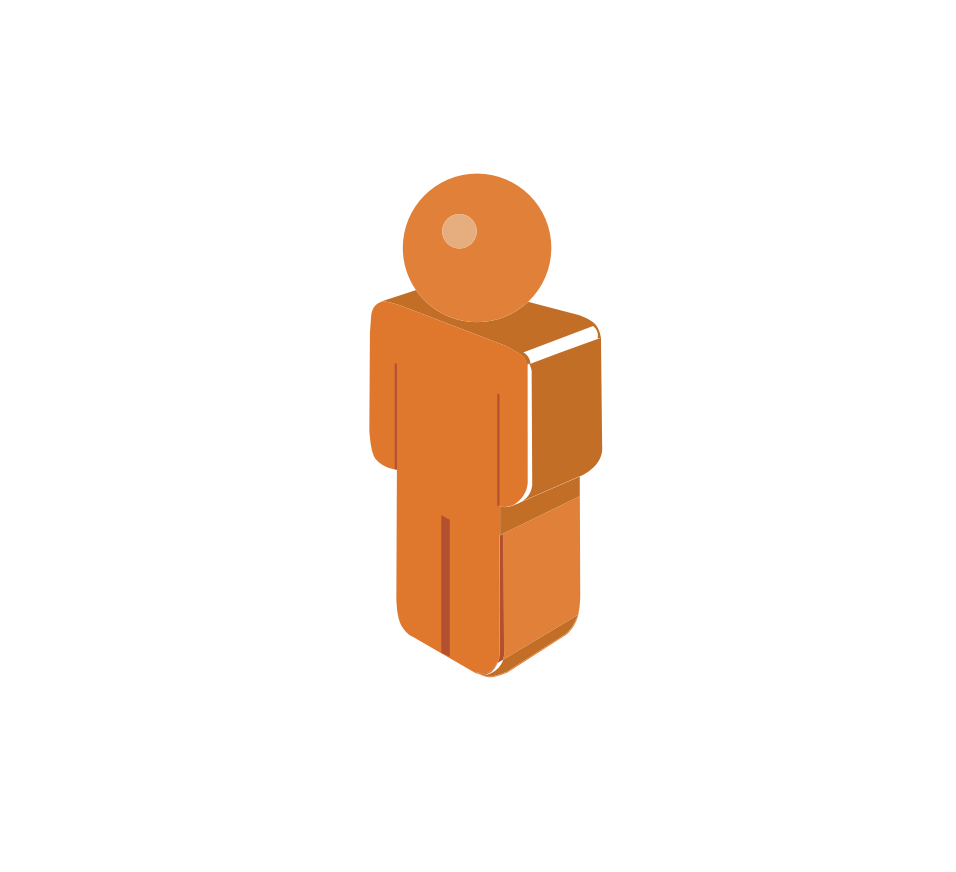 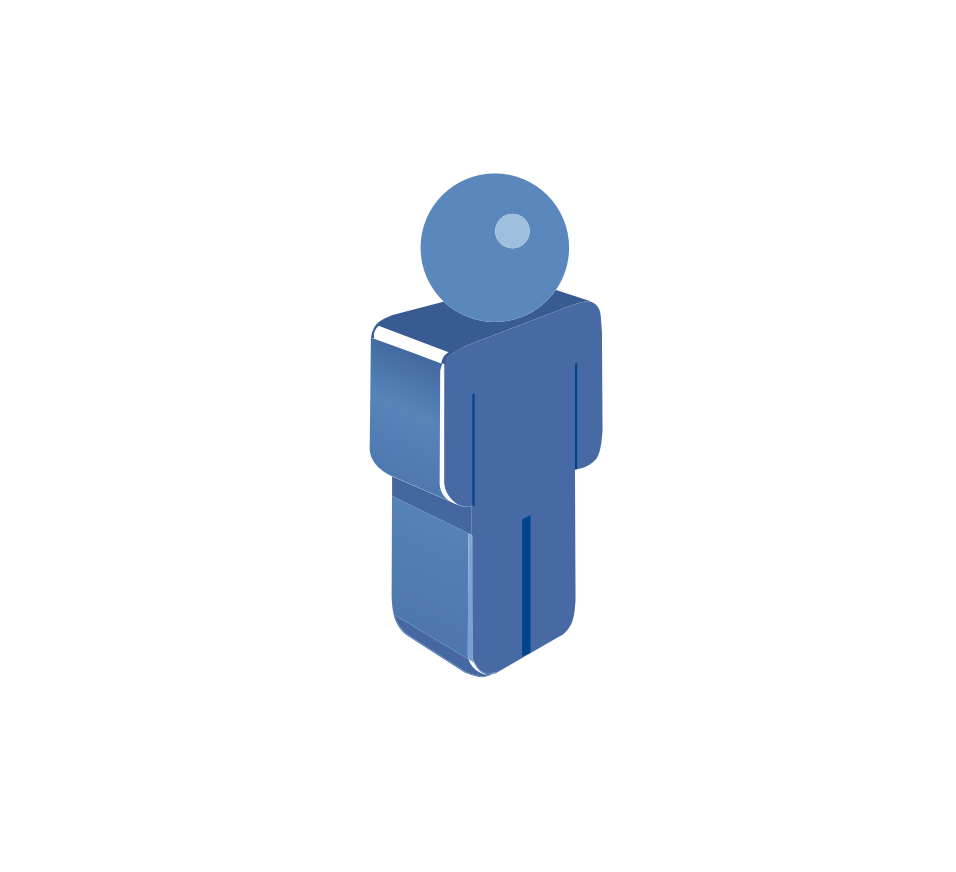 L
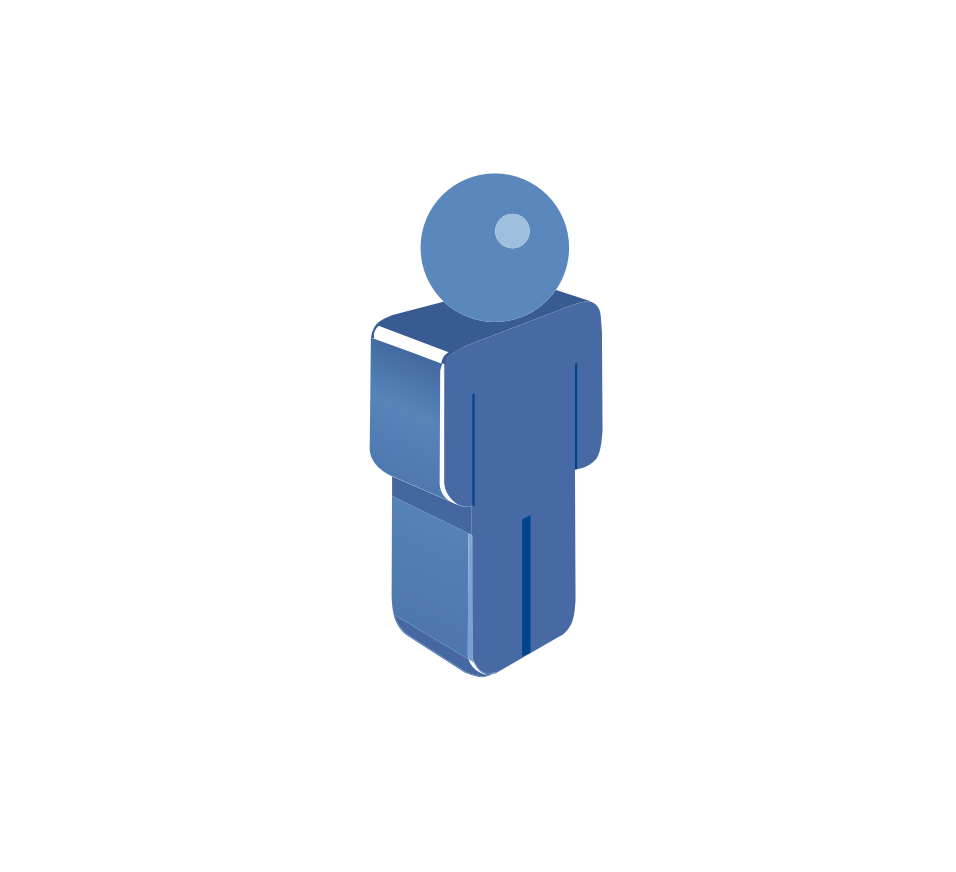 I
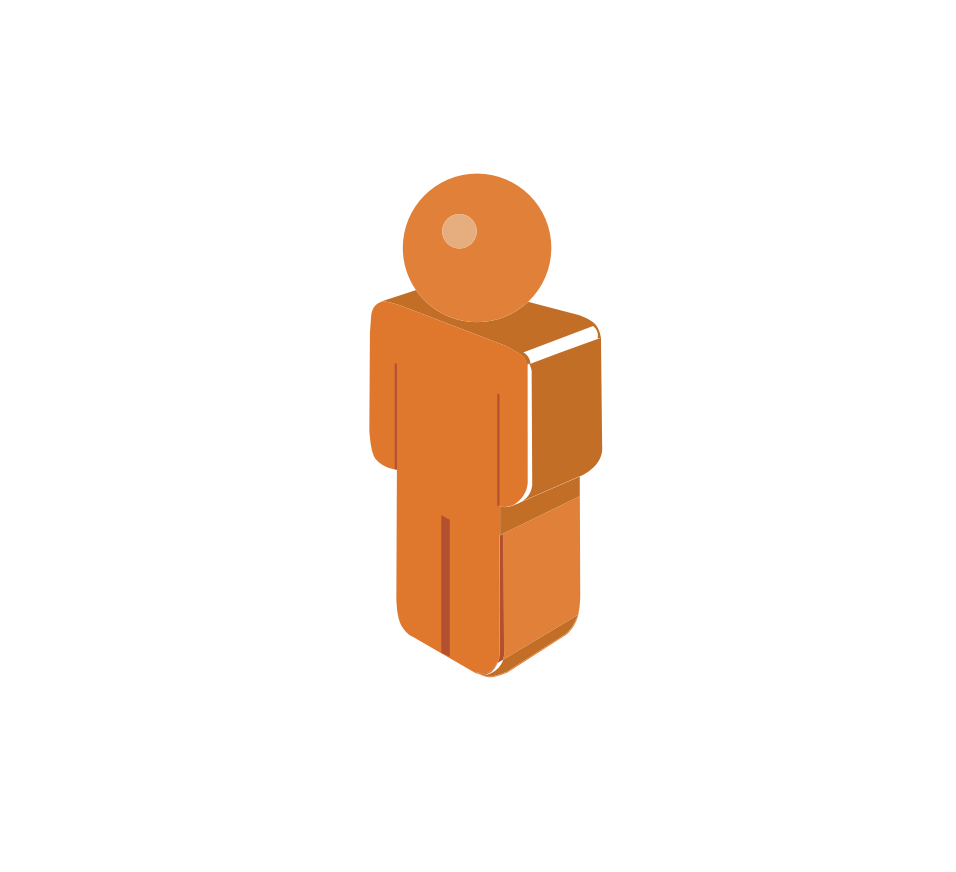 has small range
has full range
14
Identity-Based Lossy Trapdoor Functions
Our definition (II)
Extra Cond. #1:
big enough
Extra Cond. #2:
indep. from      guess
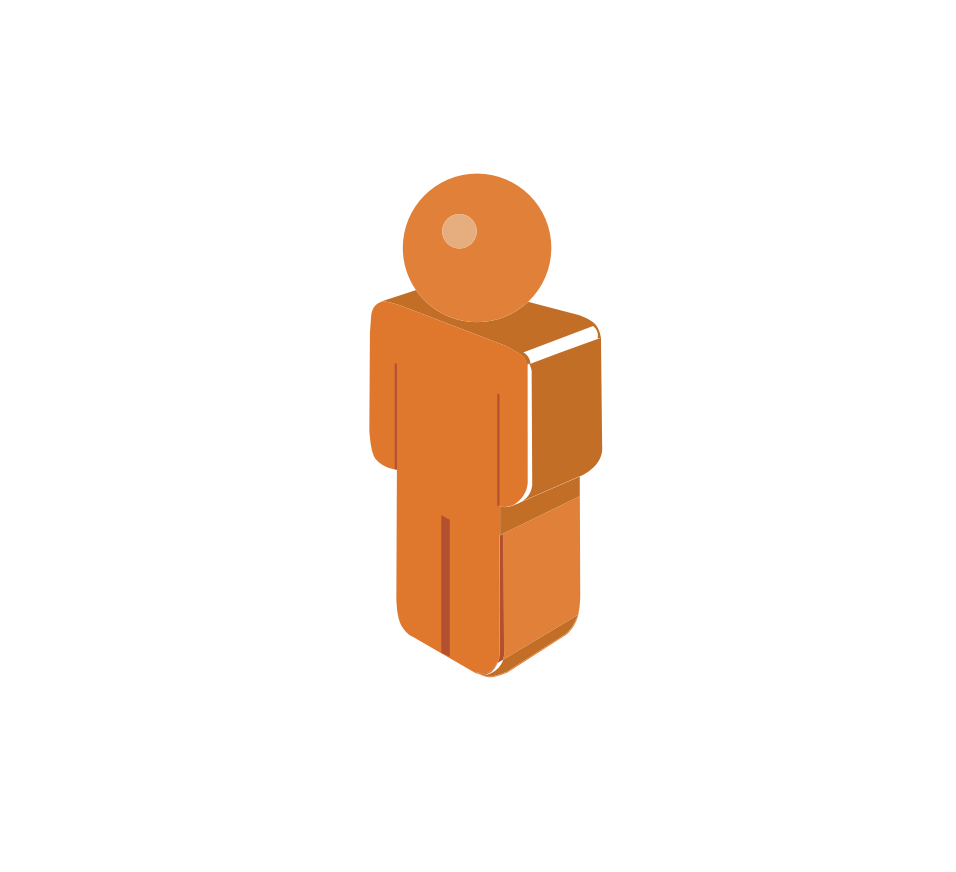 15
Identity-Based Lossy Trapdoor Functions
[EHLR14] implications
*Also in [XXZ12]
16
Identity-Based Lossy Trapdoor Functions
[EHLR14] implications
*Also in [XXZ12]
17
Identity-Based Lossy Trapdoor Function
Construction
18
Identity-Based Lossy Trapdoor Functions
Our construction
Construction similar to [PW08] 
Matrix-vector paradigm
Building block: a new Hierarchical Predicate Encryption
Hidden Predicate defines Injective or Lossy
To evaluate the function for an identity:
Homomorphically evaluate the Predicate for the Identity
Obtain a matrix of HIBE ciphertexts
Compute the matrix-vector product in the exponent
19
Identity-Based Lossy Trapdoor Function
Conclusion
20
Identity-Based Lossy Trapdoor Functions
Our contributions
We give a new definition
We give a hierarchical extension of the definition
Our definition implies new primitives with adaptive security:
One-way HIB Trapdoor Functions 
HIB Deterministic Encryption
HIB Hedged Encryption
Forward Secure Deterministic Encryption
Forward Secure Hedged Encryption
We give a construction which satisfies the extended definition
21
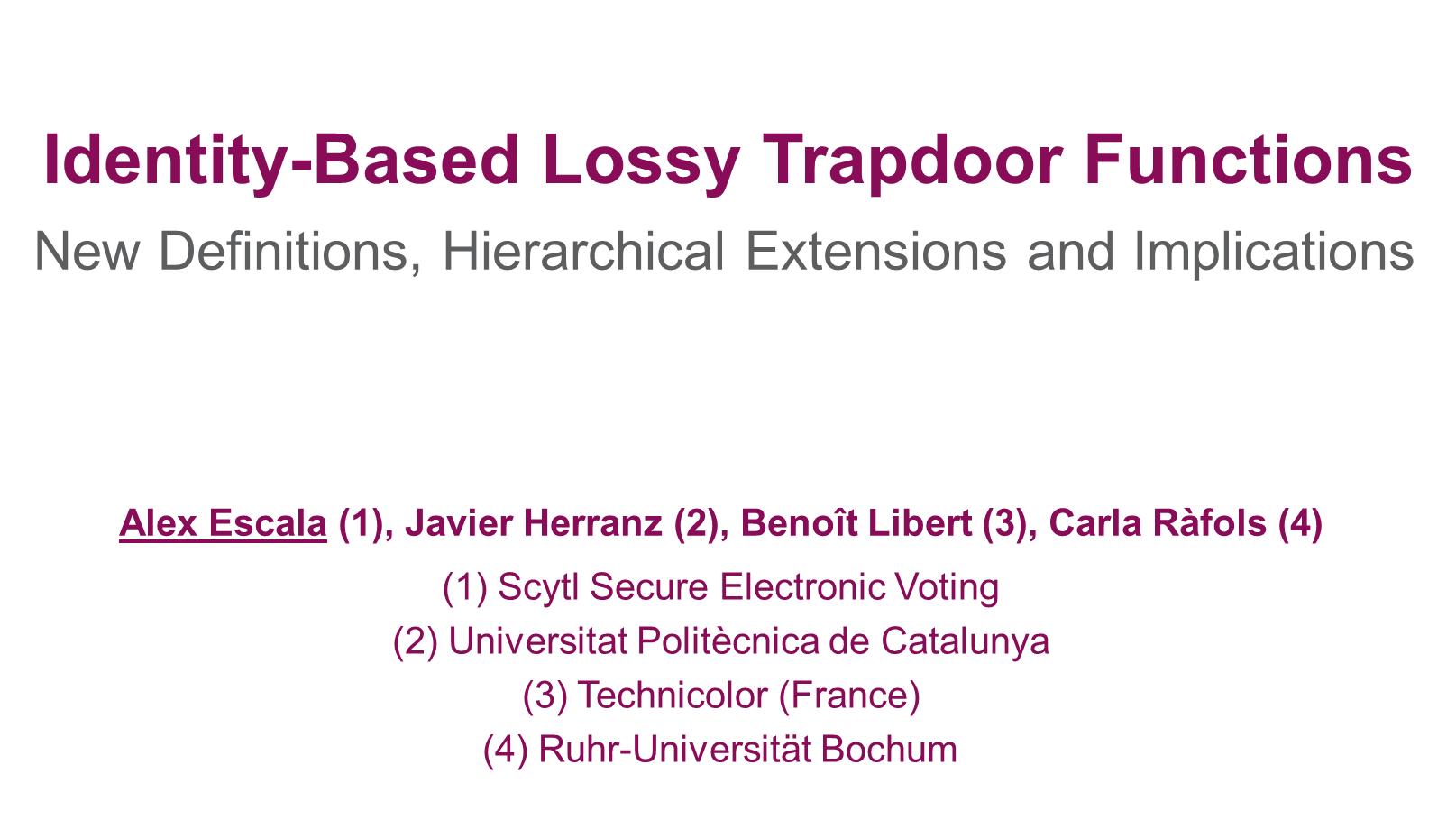 THANK YOU!